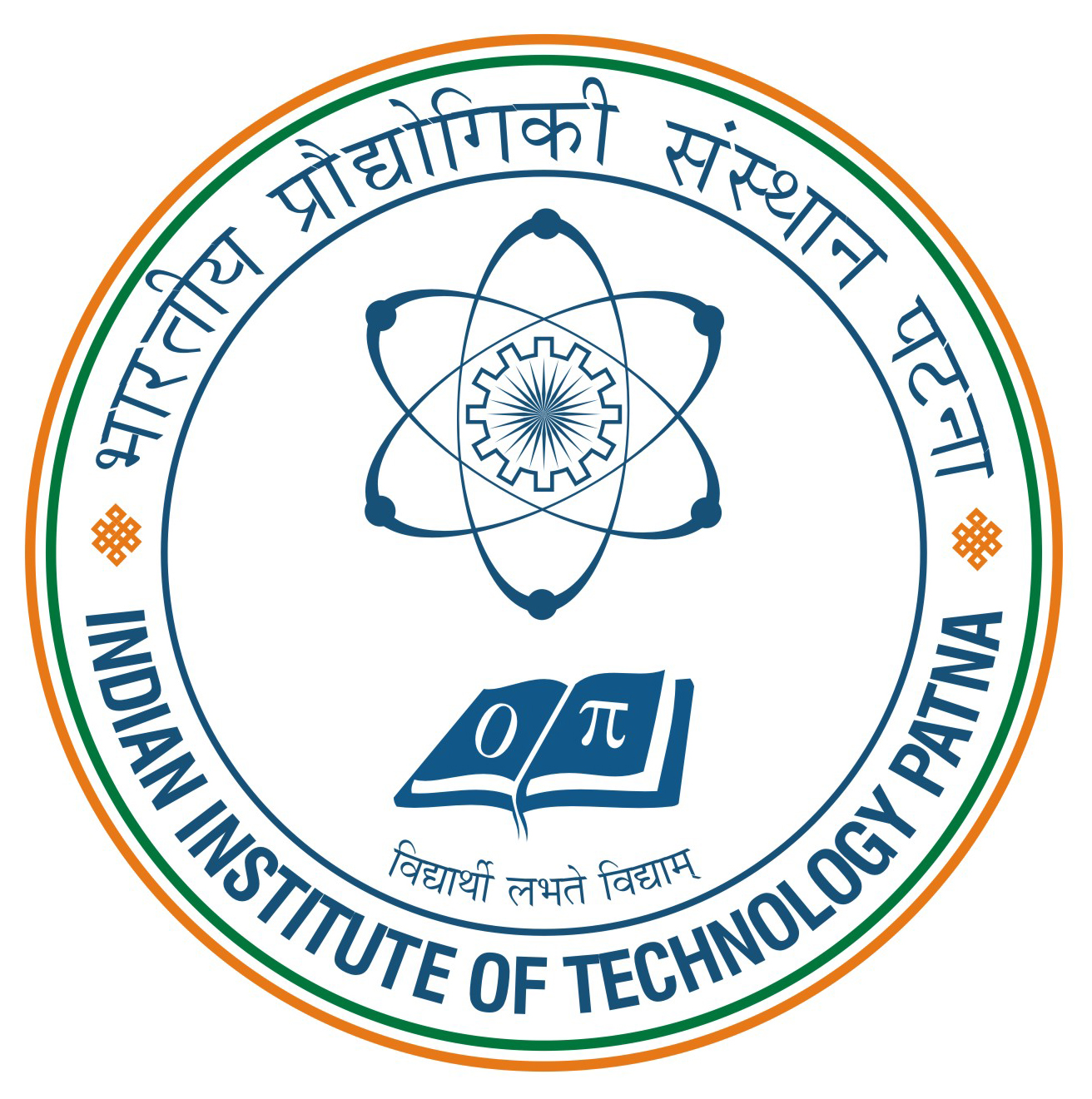 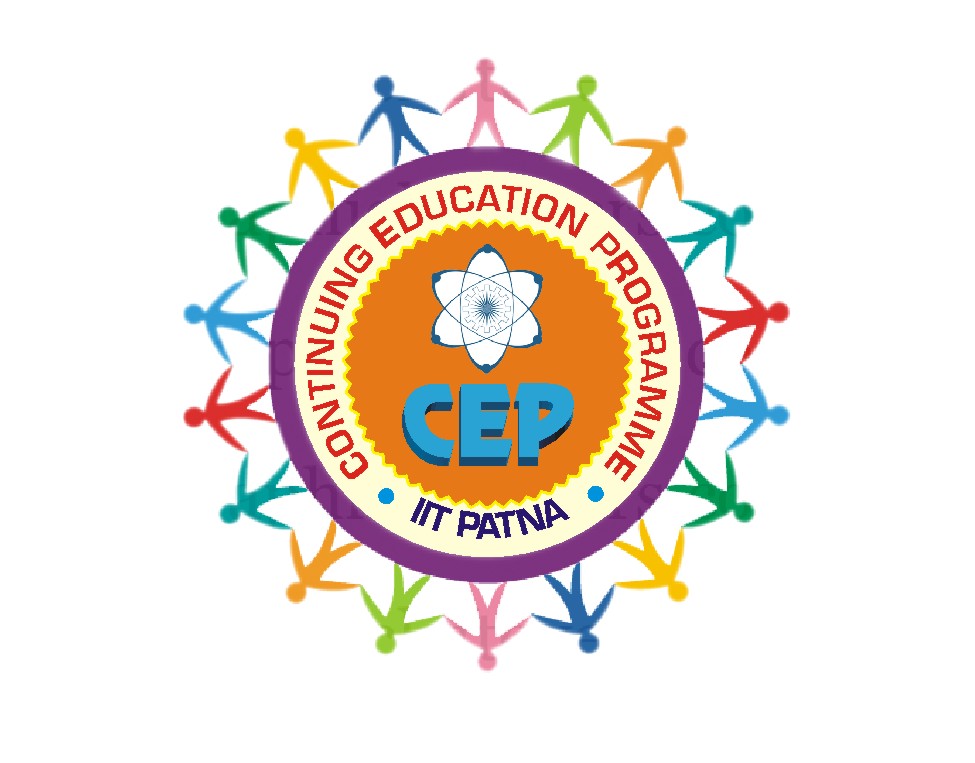 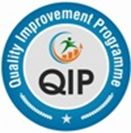 INDIAN INSTITTE OF TECHNOLOGY PATNA
QUALITY IMPROVEMENT PROGRAMME
CONTINUING EDUCATION PROGRAMME
Certificate
This is to certify that 
First Last Name 
has participated in the QIP-CEP Course on 
…………………………………………………………………………………..
conducted by IIT Patna during .................................. - ……………………………..
	
			                                            
Course Coordinators				

Course no. : …………………………………………………..			                     Associate Dean (Resources)